Lage national
21. Dezember 2022
Überblick Kennzahlen
21.12.2022
[Speaker Notes: Quelle: Lagebericht (aktuelle Automatisierung), Tabelle erste Seite (Datum Impfen vom aktuellen Tag!)]
Verlauf der 7-Tage-Inzidenz der Bundesländer
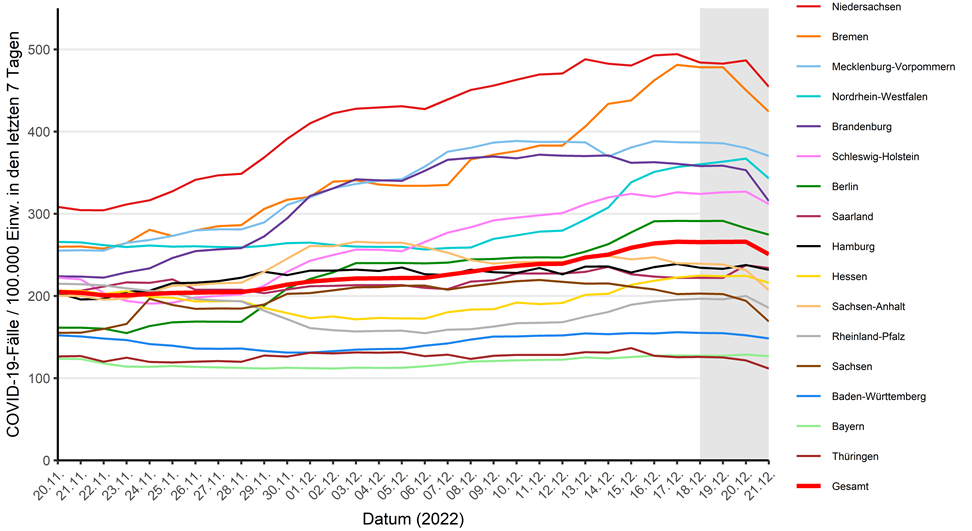 21.12.2022
[Speaker Notes: Quelle: Datei im Automatisierungsordner 7TageInz_BL_Meldedatum_LB.png oder Lagebericht (aktuelle Automatisierung) , egal ob mit oder ohne DIM(Impfen)]
Geografische Verteilung 7-Tage-Inzidenz nach Landkreis
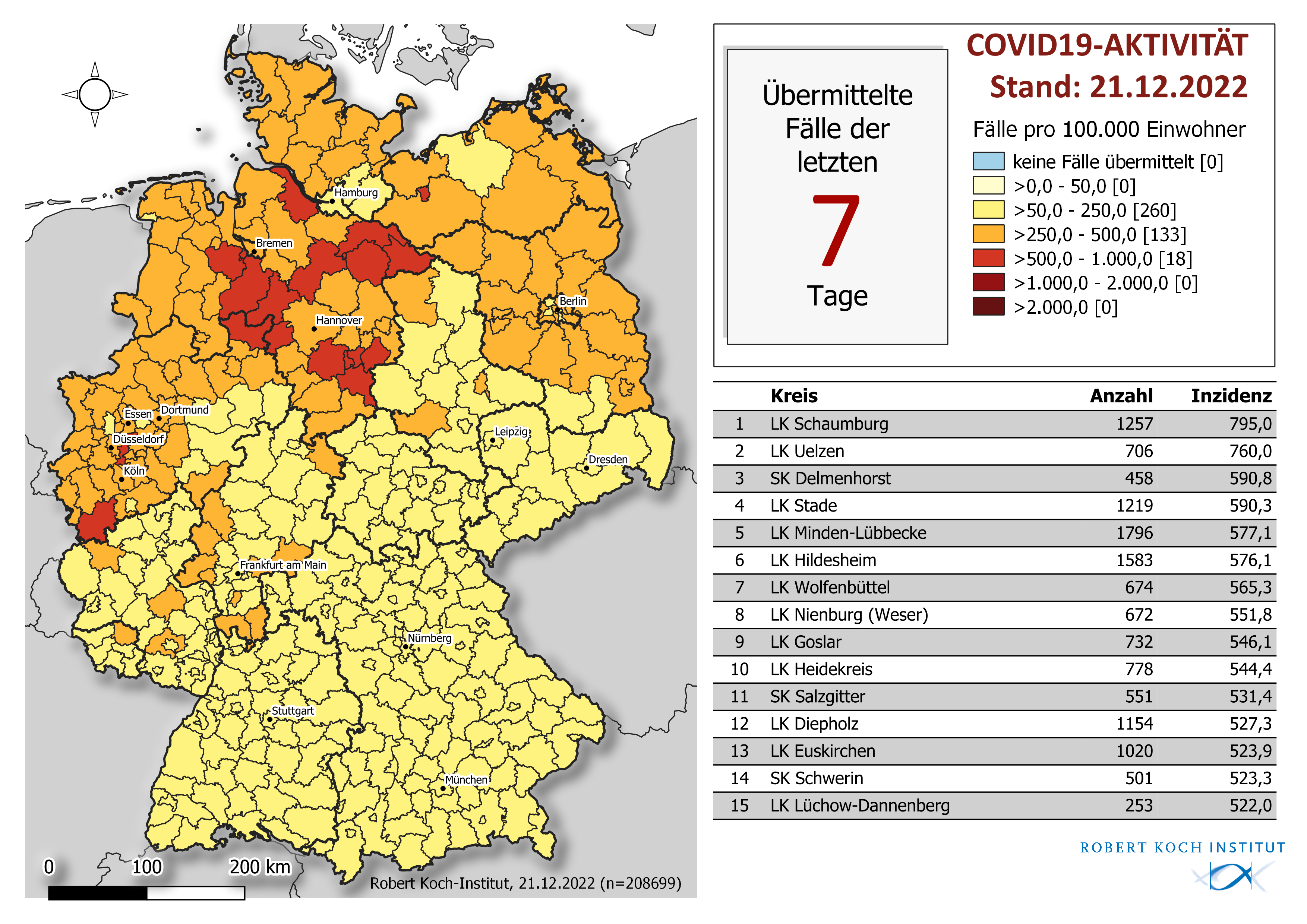 21.12.2022
[Speaker Notes: Quelle: Lagebericht (aktuelle Automatisierung) oder Karten: A-Inzidenz 7 Tage]
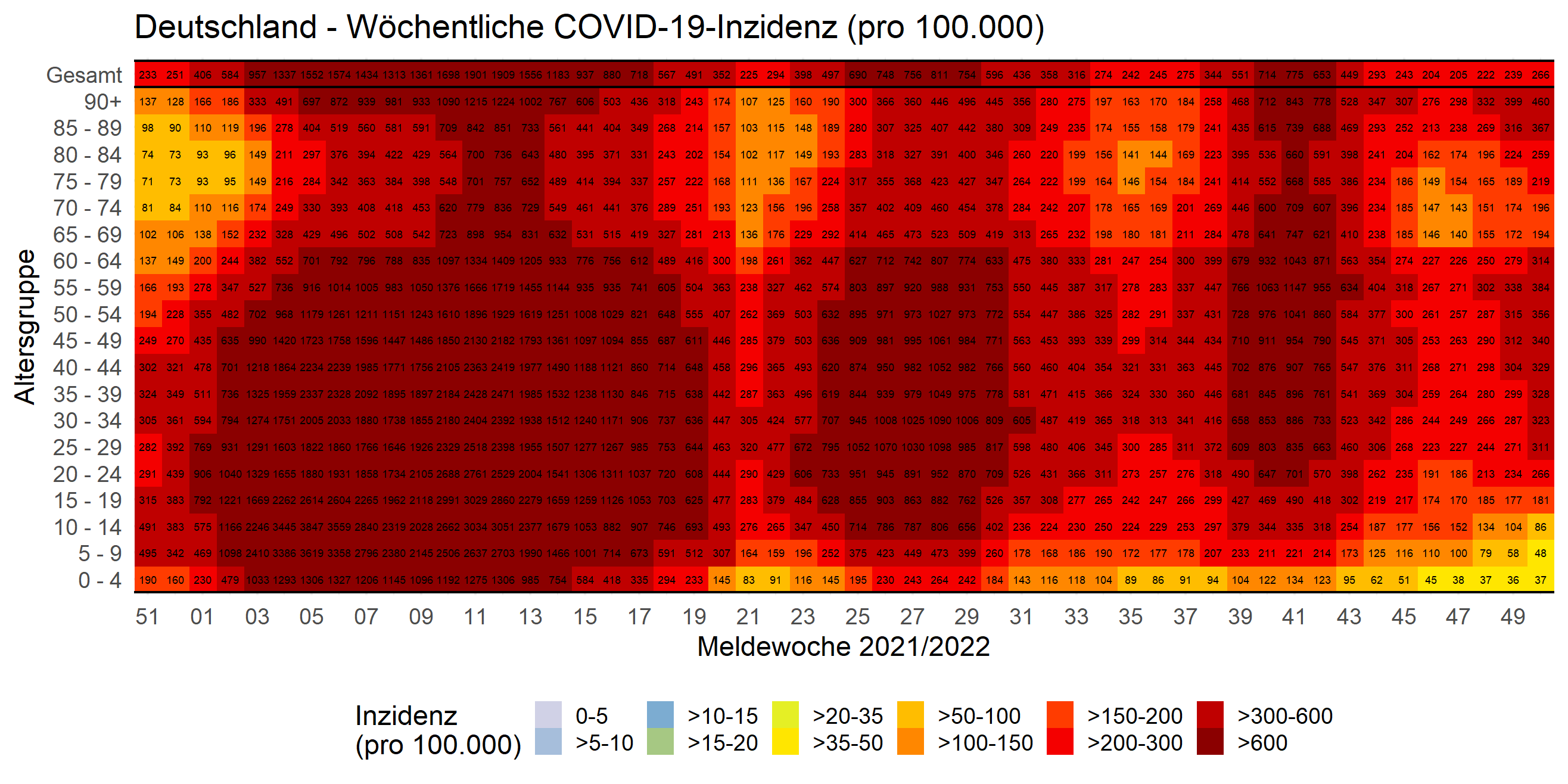 21.12.2022
[Speaker Notes: Ordner heatmaps, g, Deutschland_inzidenz_heatmap.tiff (oder pdf, ist egal)]
COVID-19-Fälle nach Altersgruppe und Sterbedatum
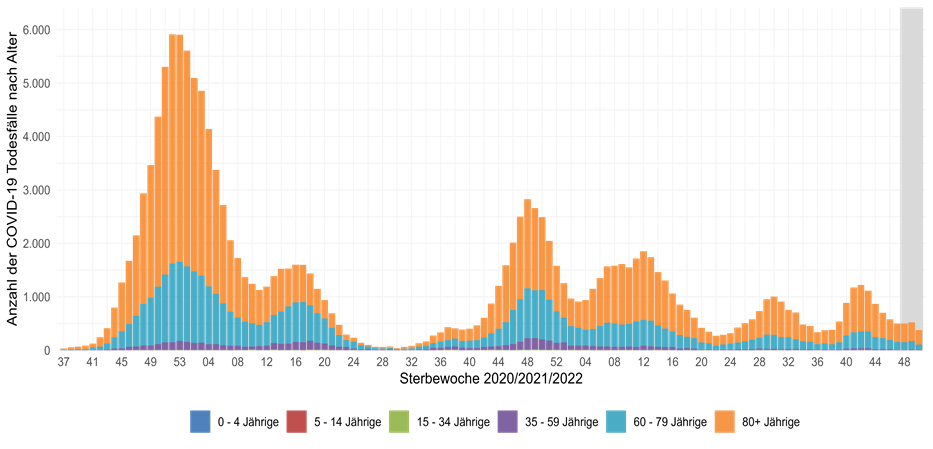 21.12.2022
[Speaker Notes: Wochenbericht_auto Datei unter Todesfälle, Graphik (wie im Bericht)]
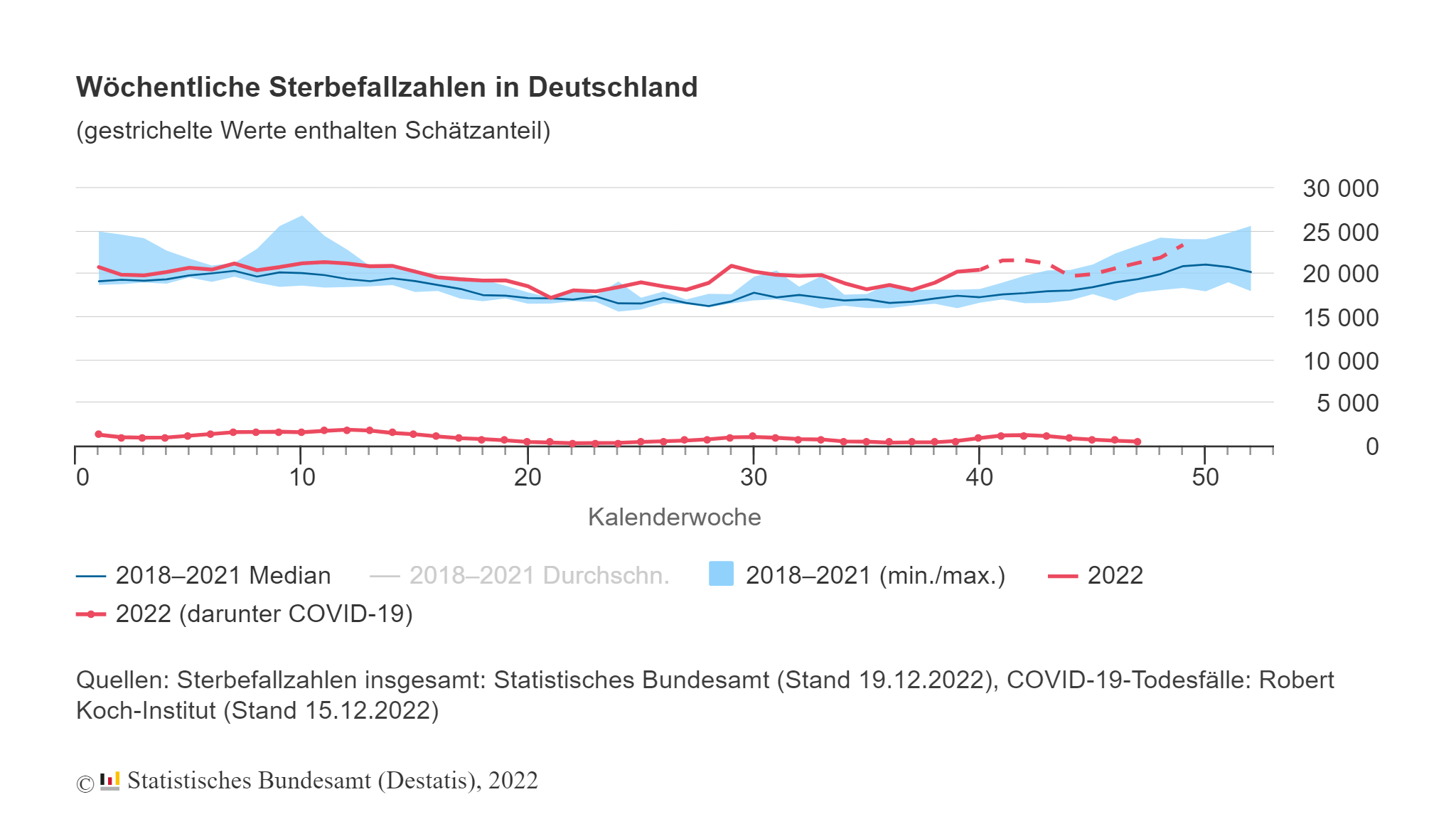 07.12.2022
[Speaker Notes: https://www.destatis.de/DE/Themen/Querschnitt/Corona/Gesellschaft/bevoelkerung-sterbefaelle.html]